Frederic chopin
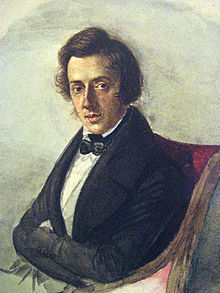 OTROŠTVO
Rodil se je okoli 1. marca leta 1810, v mestecu 
    Želazova vola pri Varšavi in umrl 17.10.1849.

S očetom Nicolasom, mamo Justyno in starejšo sestro Ludwiko so se kmalu                                  po njegovem rojstvu  preselili                                  v Varšavo.


Leto kasneje je dobil 2. sestro Isabello in še leto pozneje 3. sestro Emilio.
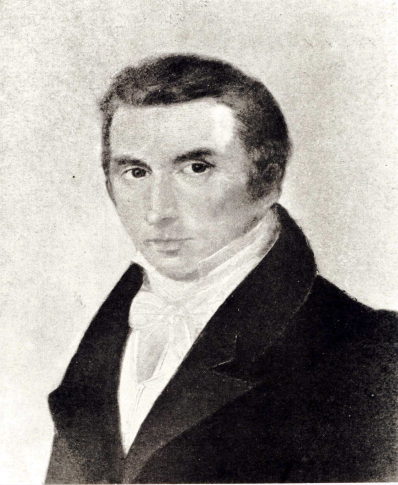 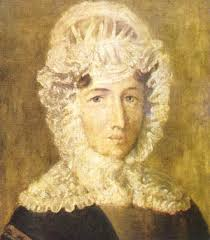 Začetki ustvarjanja
Njegova prva poloneza v B-duru in G molu sta datirana v leto 1817 in izkazujeta izreden talent za improvizacijo.

 Njegov edini učitelj je bil v letih 1816-1822, češki pianist in violinist Wojciech Ziwný.

Od leta 1818 dalje je igral na raznih dobrodelnih koncertih in v salonih poljskega plemstva.
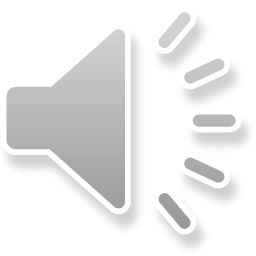 Pri 16…
Pri šestnajstih letih je začel glasbeni študij na konservatoriju in že takrat slovel kot briljanten virtuoz in skladatelj.
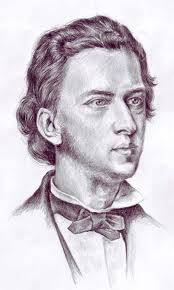 Čeprav je živel v prvi polovici 19. stoletja, ni sledil tradicionalni tehniki tega obdobja.

 V svoja dela je vključeval Poljsko glasbeno tradicijo, kar se kaže tudi pri njihovih naslovih.
Pri 22…
VALČEK
je ples v 3/4 taktu, v umetnostno glasbo je prišel s Chopinom
Je že bil mojster MINIATUR.
MAZURKA
je poljski ljudski ples
POLONEZE       poljski ples   mirnega tempa
NOKTURNO
je zelo nežna in sanjava skladba
BALADA
Je v 19. stoletju dramatična inštrumentalna skladba brez stalne oblike
ETUDA
je skladba, ki je temelj urejanja določenih tehničnih spretnosti
SKLADBE
NAPISAL JE:

58 mazurk
 16 polonez
 24 preludijev
 17 valčkov
 4 balade
 3 sonate
 24 etud
NAJBOL ZNANA DELA:

"Zyczenie" OZ. dekličina želja





Etuda v e-duru
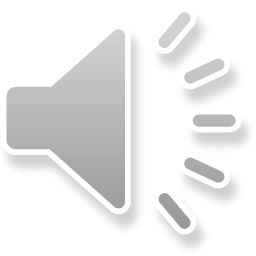 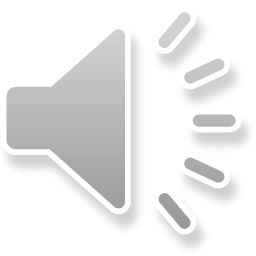 ROJSTNA HIŠA:
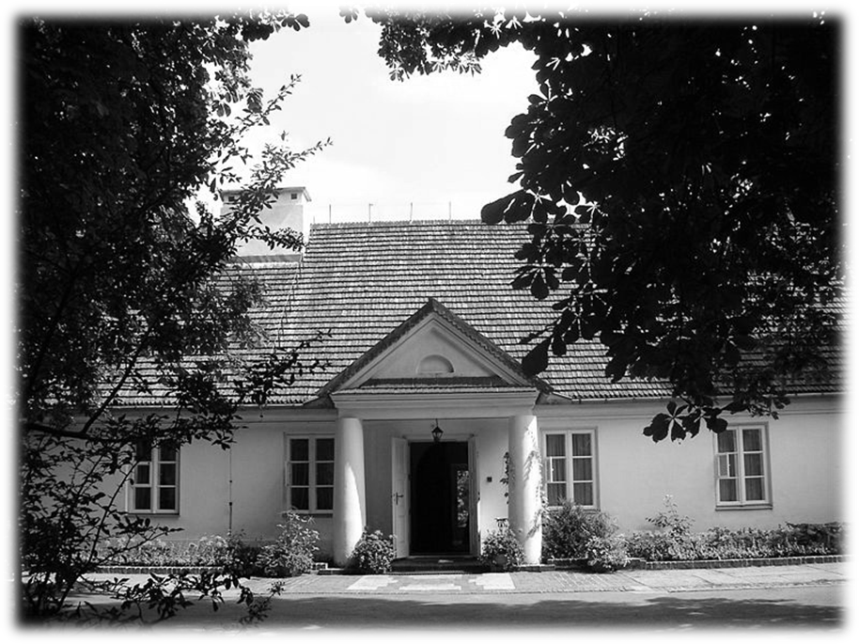 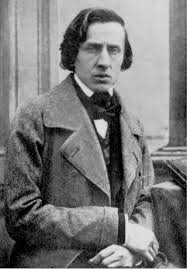 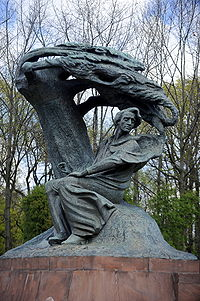 SPOMENIK V VARŠAVI
viri
http://sl.wikipedia.org/wiki/Fr%C3%A9d%C3%A9ric_Chopin

http://www.youtube.com/watch?v=u-n-1T9FU6U

http://www.pianoparadise.com/chopin.html

http://www.bbc.co.uk/news/entertainment-arts-18846834